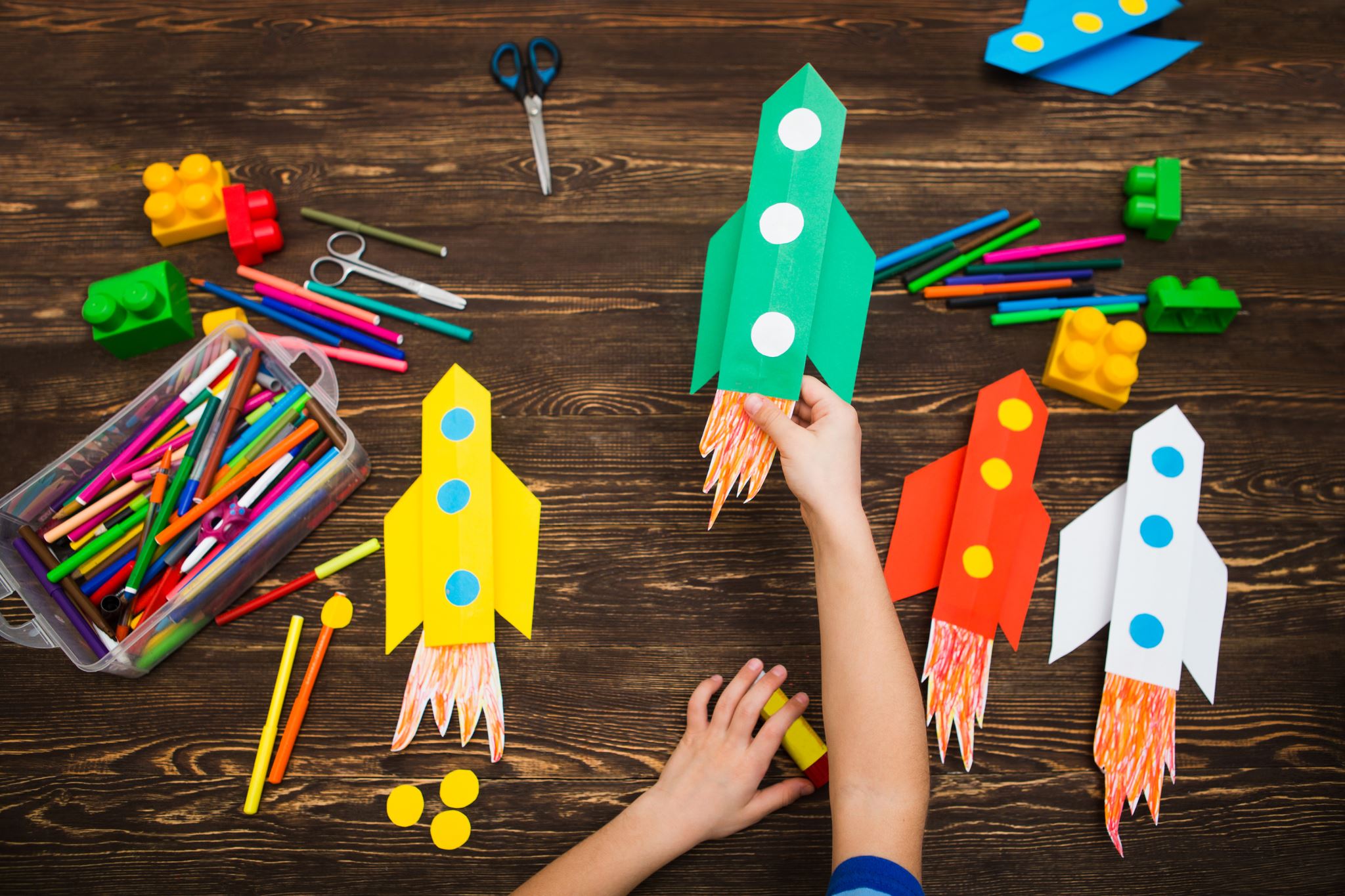 Fusée de Alexis Jacques